Rudens pazīmes
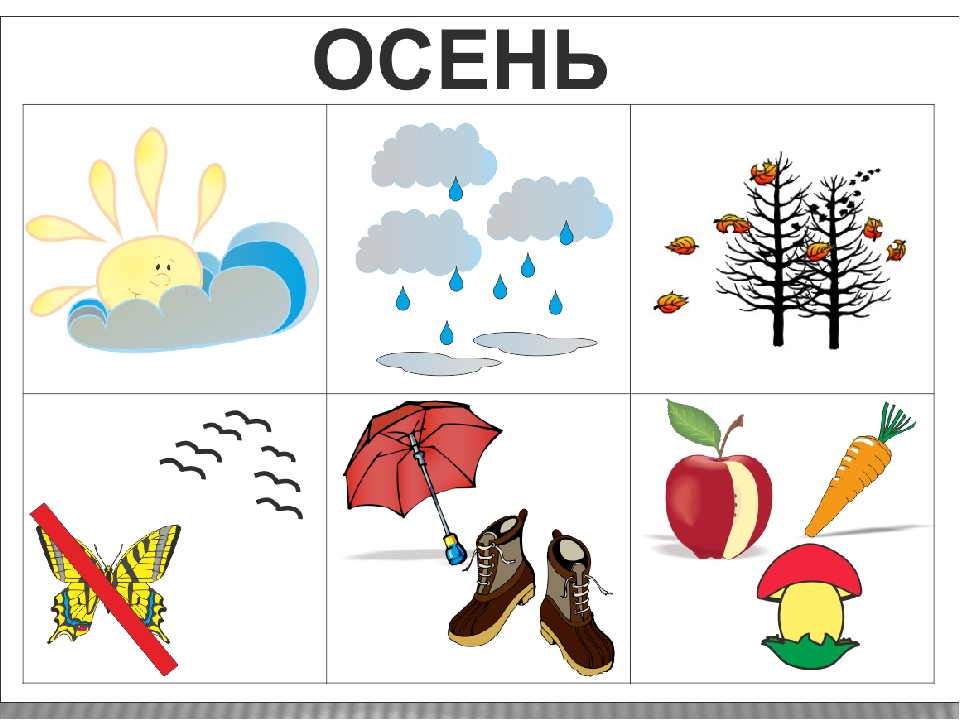 НАЗОВИ ПРИЗНАКИ ОСЕНИ
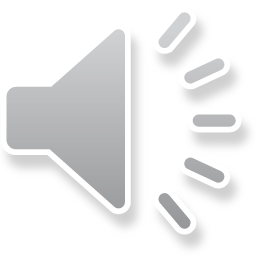 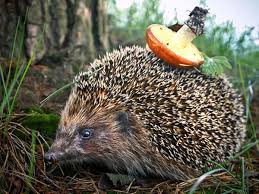 РАССКАЖИ, ЧТО ТЫ ВИДИШЬ НА КАРТИНКЕ
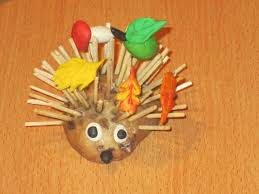 СДЕЛАЙ ПОДЕЛКУ ИЗ КАРТОШКИ, ТОНКИХ ПАЛОЧЕК И ПЛАСТЕЛИНА - ЁЖИК
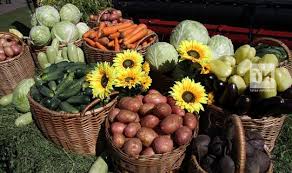 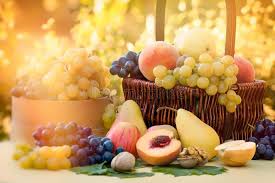 НАЗОВИ ОВОЩИ И ФРУКТЫ
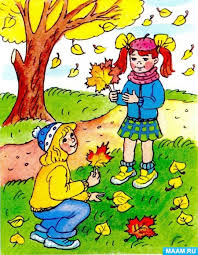 РАССКАЖИ, ЧТО ВИДИШЬ
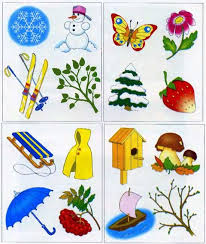 НАЗОВИ ЛИШНИЙ  ПРИЗНАК ВРЕМЁН ГОДА
Ритмический ряд. Показывать и называть тук - тук и кап - кап. Делайте не спеша, старайтесь чтобы ребенок четко проговаривал слова.
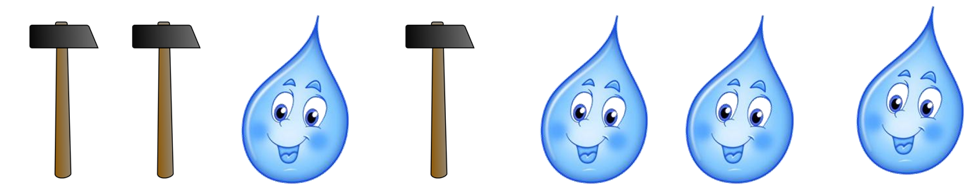 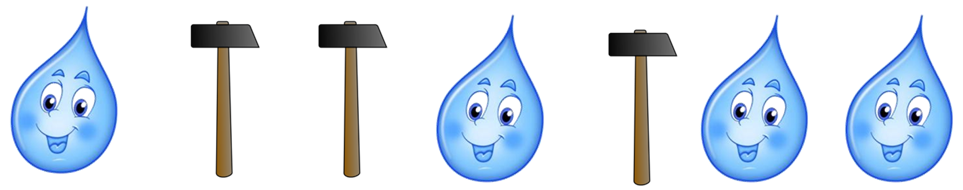 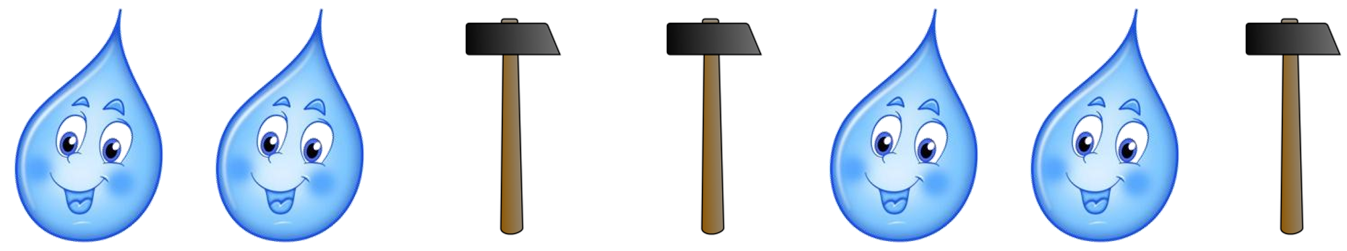 ДОЖДЬ ИДЁТ